Semantisatieverhaal A:
Er was eens een groep geiten die samen in de wei leefden. De meerderheid of het grootste deel van de dieren deed altijd hetzelfde, zoals grazen, springen en luieren in de zon. Grazen betekent gras van de grond trekken en opeten. Dat zijn de veelvoorkomende dingen die geiten doen. Veelvoorkomend is vaak te vinden. Tot voor kort, tot pas geleden was er dus niks bijzonders aan deze kudde geiten. 
Maar 1 geit viel juist op. Hij viel vooral, met name op omdat hij super hoog kon springen. Veel hoger dan de anderen. Hij stak er echt bovenuit. Hij was ergens veel beter in zijn dan anderen. Hij was uiterst goed in springen. Hij was heel erg goed in springen.
Op een dag stond deze geit op het punt om te laten zien hoe hoog hij kon springen. Hij zou bijna gaan springen… Alle andere geiten keken vol spanning toe. Hij sprong.. Hoog joh!! De andere geiten vonden hem geweldig en gaven hem de bijnaam ‘De Springer’. De bijnaam is de naam die niet de officiële naam is, maar mensen noemen iets of iemand zo. Die bijnaam was echt terecht. Het was een perfecte bijnaam, want het was juist, en er was een goede reden voor. Kunnen jullie nog andere bijnamen van mensen of gebouwen noemen?
A
[Speaker Notes: Woordenoverzicht

veelvoorkomend: vaak te vinden
de meerderheid: het grootste deel
tot voor kort: tot pas geleden
er bovenuit steken: ergens veel beter in zijn dan anderen
uiterst: heel erg
de bijnaam: de naam die niet de officiële naam is, maar mensen noemen iets of iemand zo
grazen: gras van de grond trekken en opeten
terecht: juist, want er is een goede reden voor
juist: vooral, met name
op het punt staan om: bijna gaan]
Gerarda Das
Marjan ter Harmsel
Mandy Routledge
Francis Vrielink
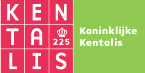 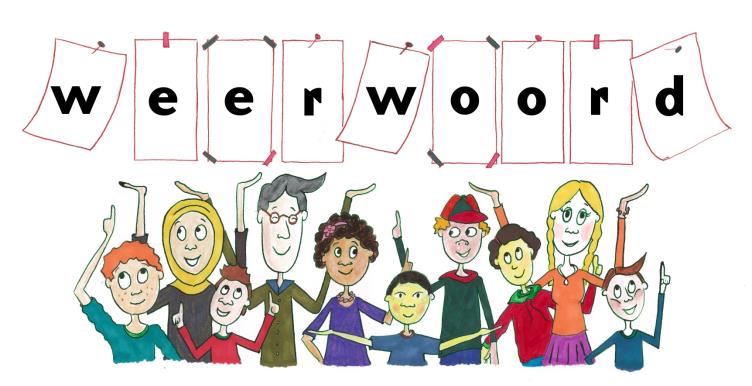 Week 23 – 6 juni 2023
Niveau A
de meerderheid
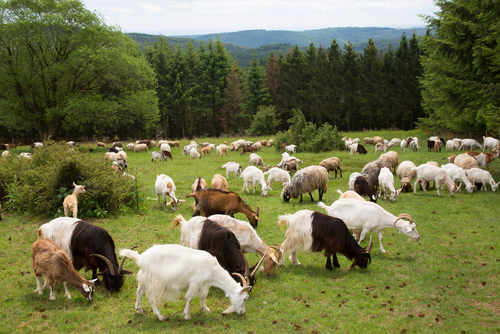 grazen
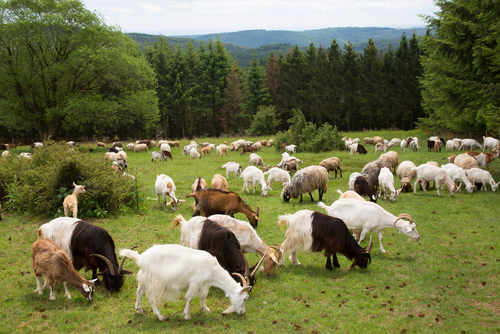 veelvoorkomend
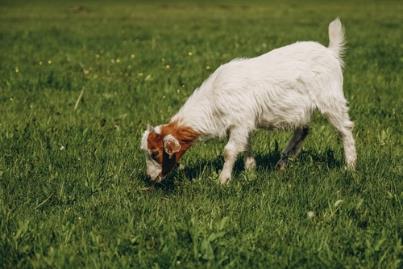 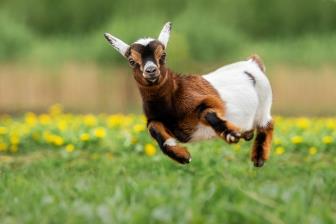 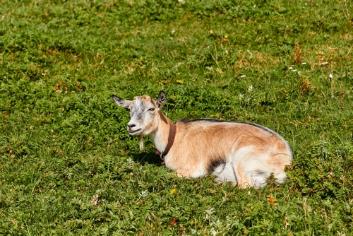 tot voor kort
nu
juist
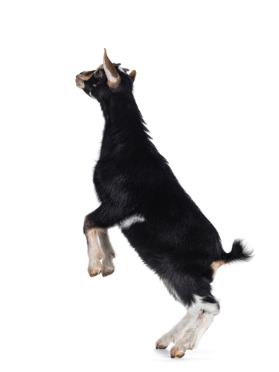 er bovenuit steken
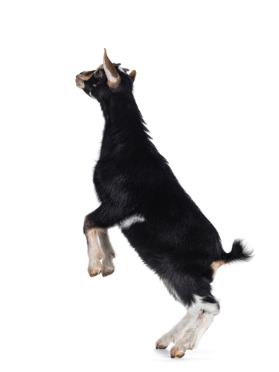 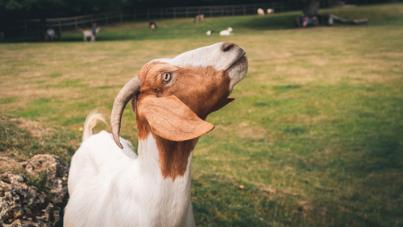 uiterst
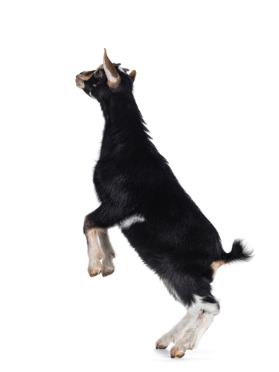 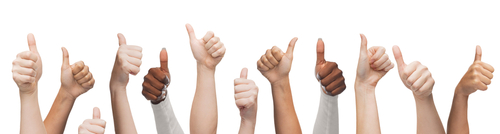 op het punt staan om
Ik ga zo springen…
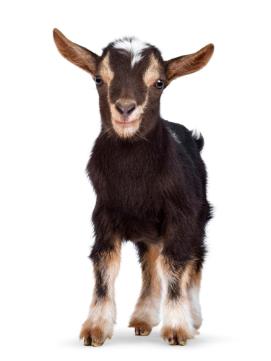 de bijnaam
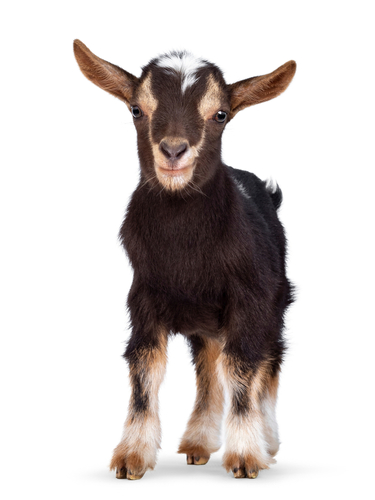 De Springer
terecht
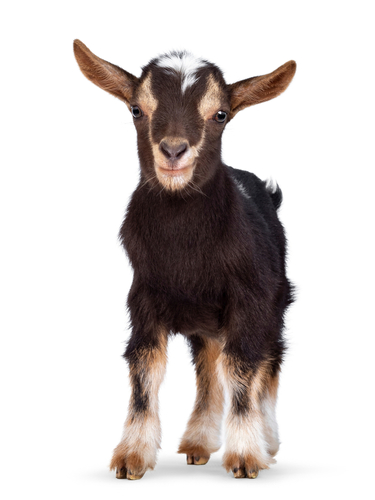 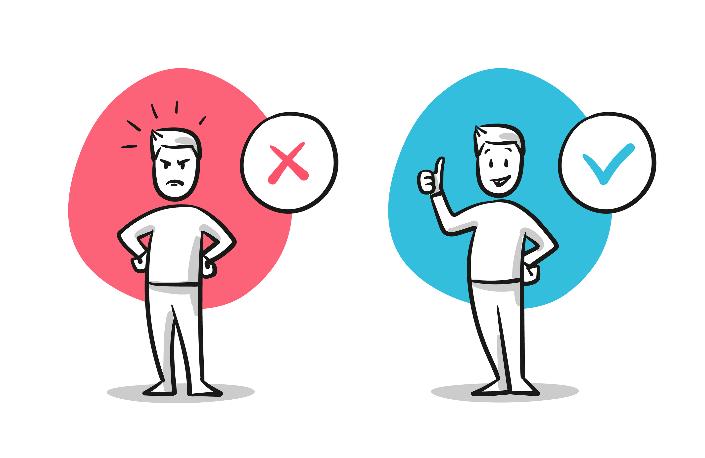 De Springer
Op de woordmuur:
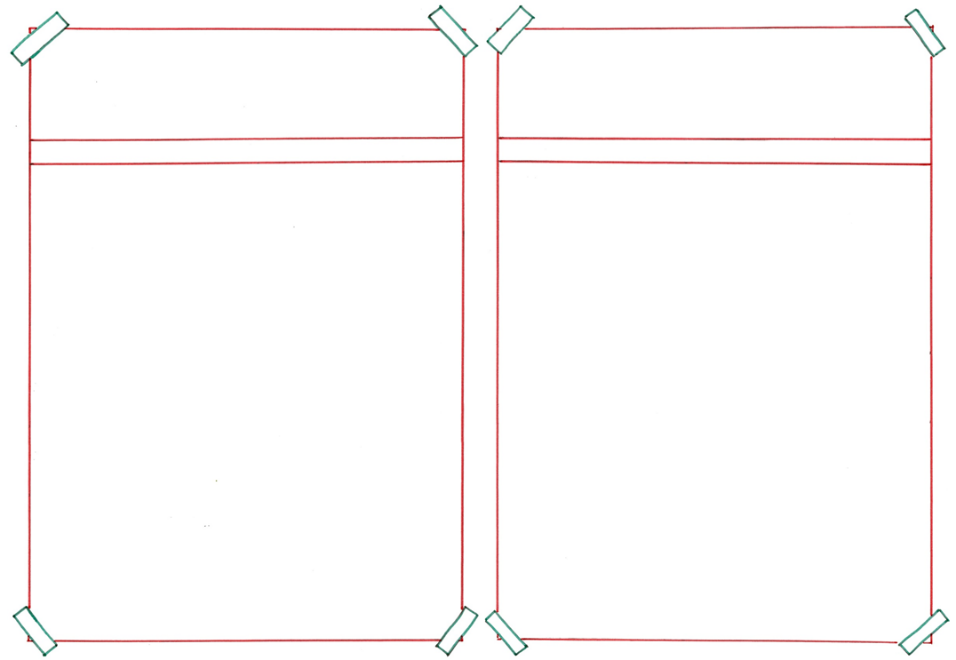 terecht
onterecht
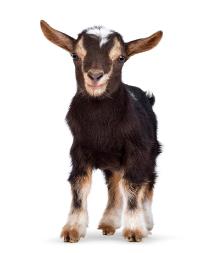 = waar geen goede reden voor is 
 
 
 
 
  


Deze bijnaam is echt onterecht!
= juist, want er is een goede reden voor

  
  

 
   
De geit kreeg een terechte bijnaam.
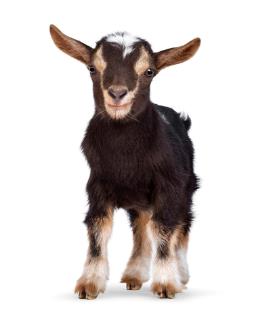 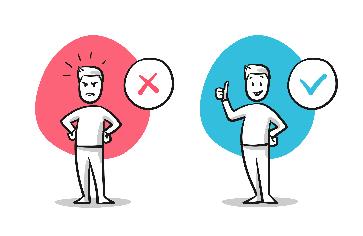 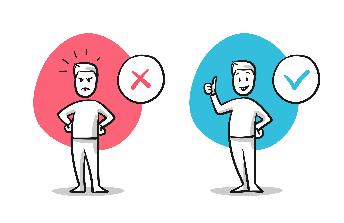 De Fietser
De Springer
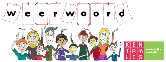 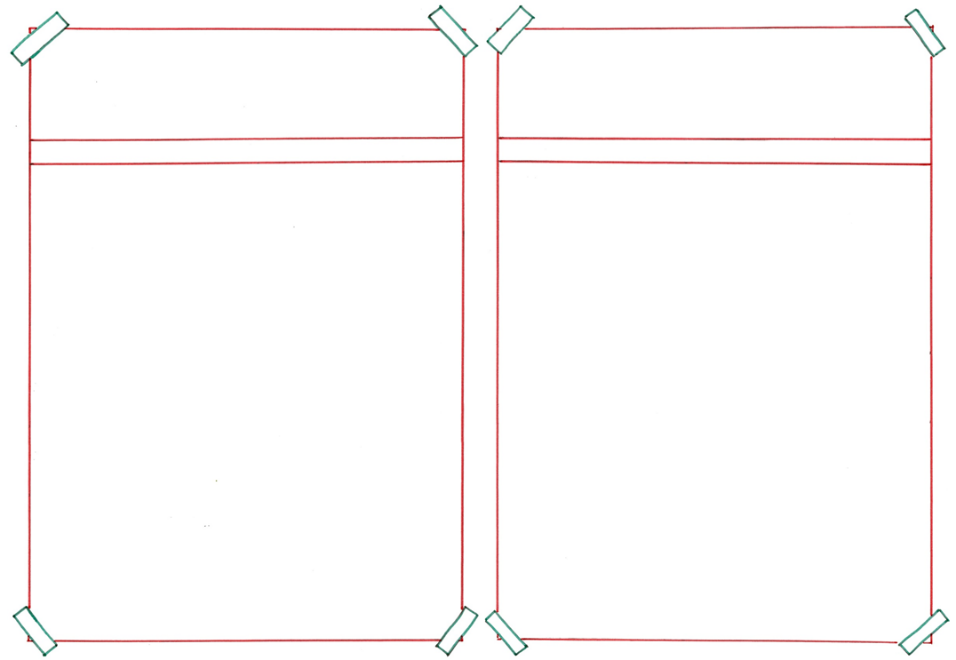 vanaf toen
tot voor kort
= vanaf dat moment
 
 
 
 
  

Nu kan er één geit uiterst hoog springen. Vanaf toen was er wel iets bijzonders aan deze kudde geiten.
= tot pas geleden

  
  

 
   
Tot voor kort was er niets bijzonders aan de kudde geiten.
nu
nu
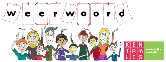 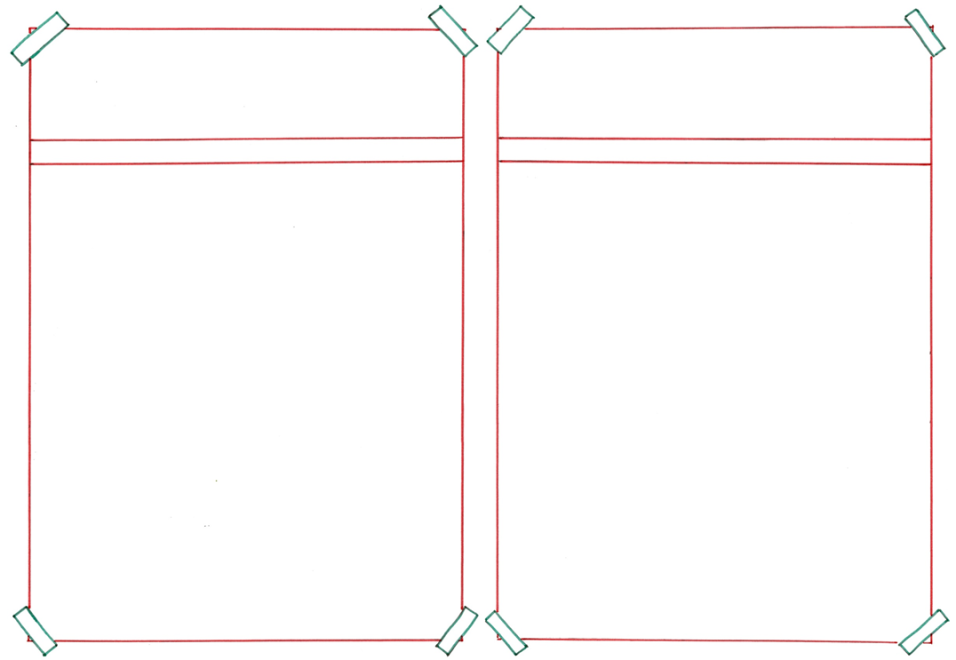 zelden
veelvoorkomend
= vaak te vinden 
 
 
 
   



Deze geiten zijn veelvoorkomend in Nederland.
= niet vaak te vinden
 
 
 
  


   Een geit met witte krulletjes komt zelden voor.
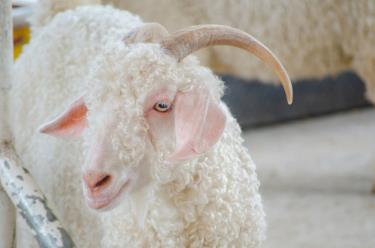 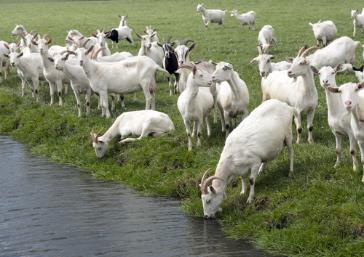 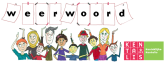 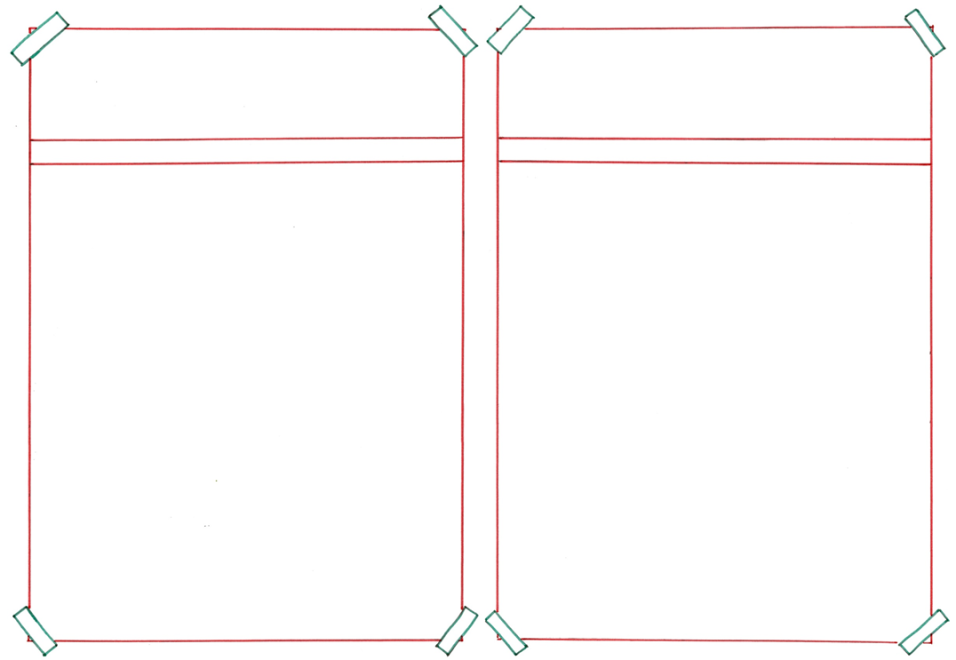 de meerderheid
de minderheid
= de kleinste groep
 
 

  







De minderheid ligt te luieren.
= het grootste deel 
 
 
  


 

De meerderheid graast in de wei.
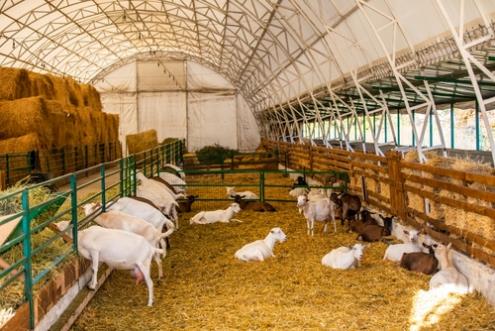 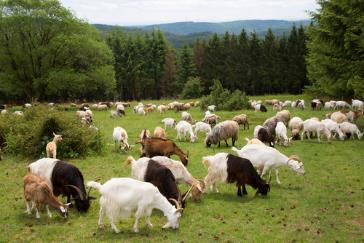 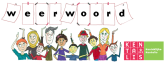 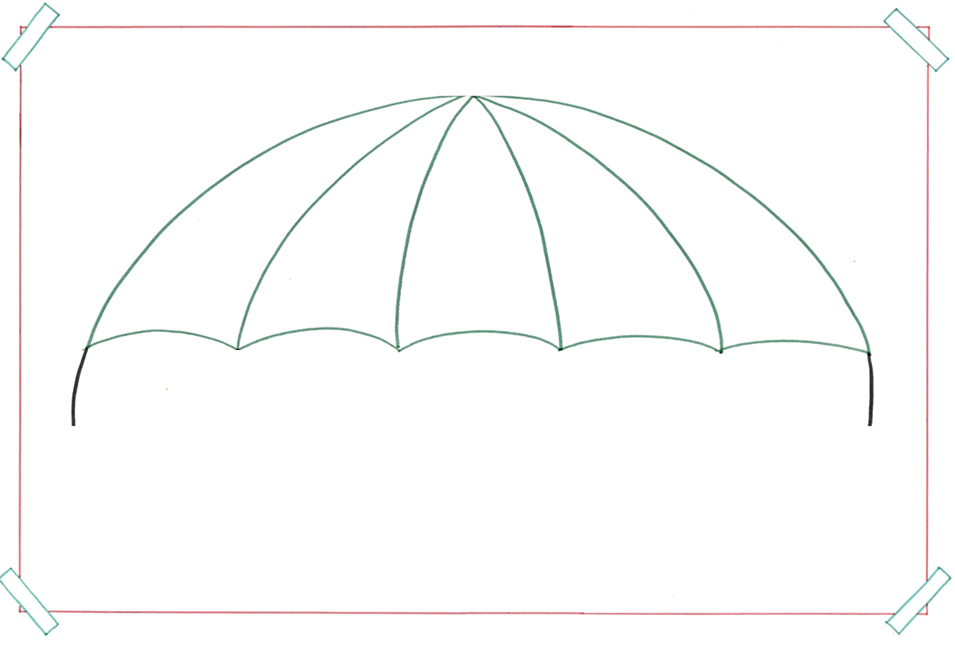 de bijnaam
= de naam die niet de officiële naam is, maar mensen noemen iets of iemand zo
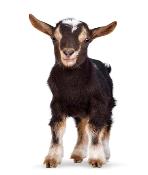 De Springer
De Springer
Sloddervos
d’Olle Grieze
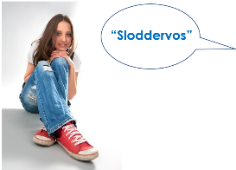 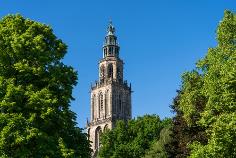 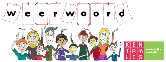 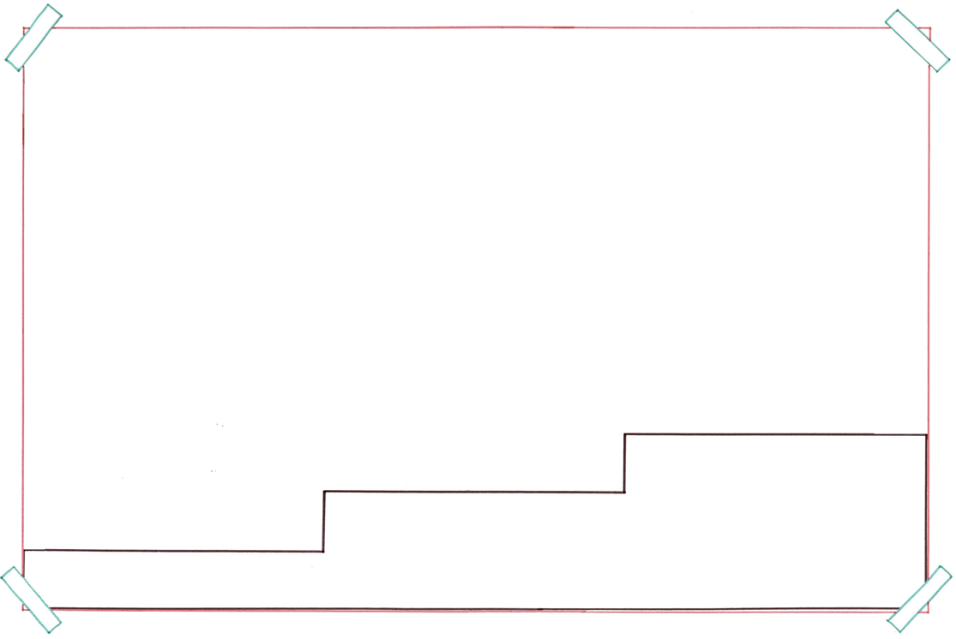 De geit was uiterst goed in springen.
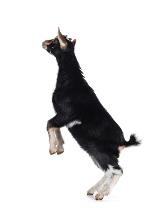 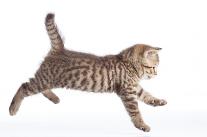 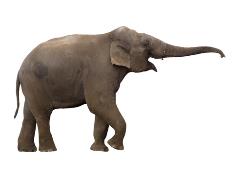 uiterst
nogal
= heel erg
niet
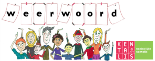 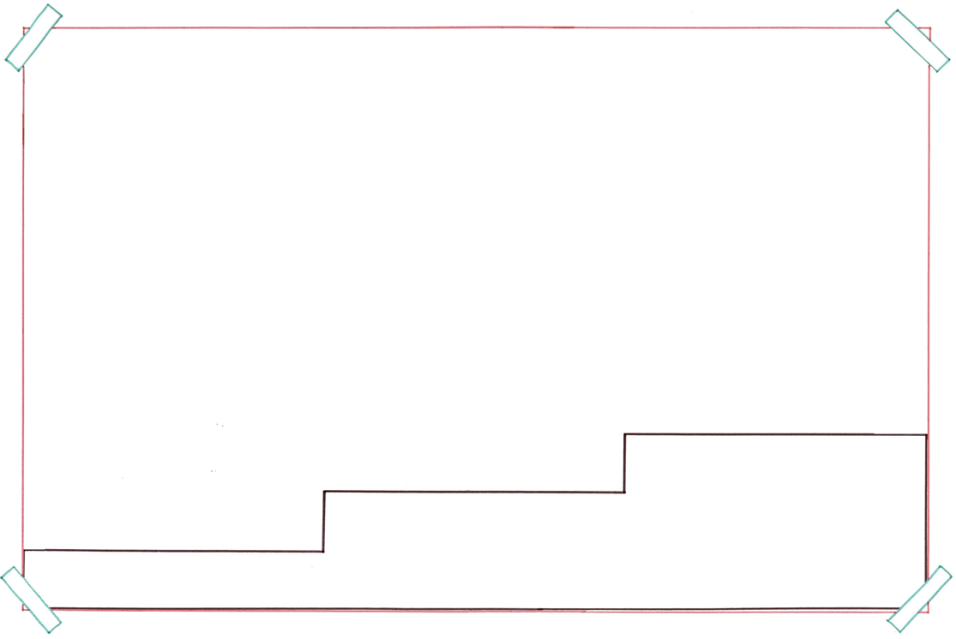 De koeien grazen in de wei.
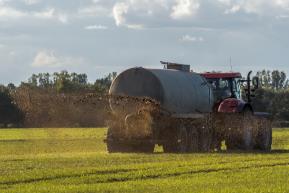 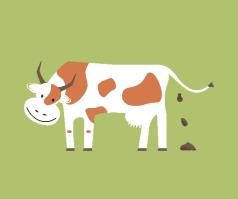 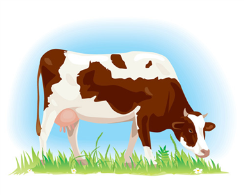 de mest
poepen
grazen
= gras van de grond trekken en opeten
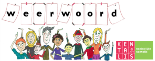 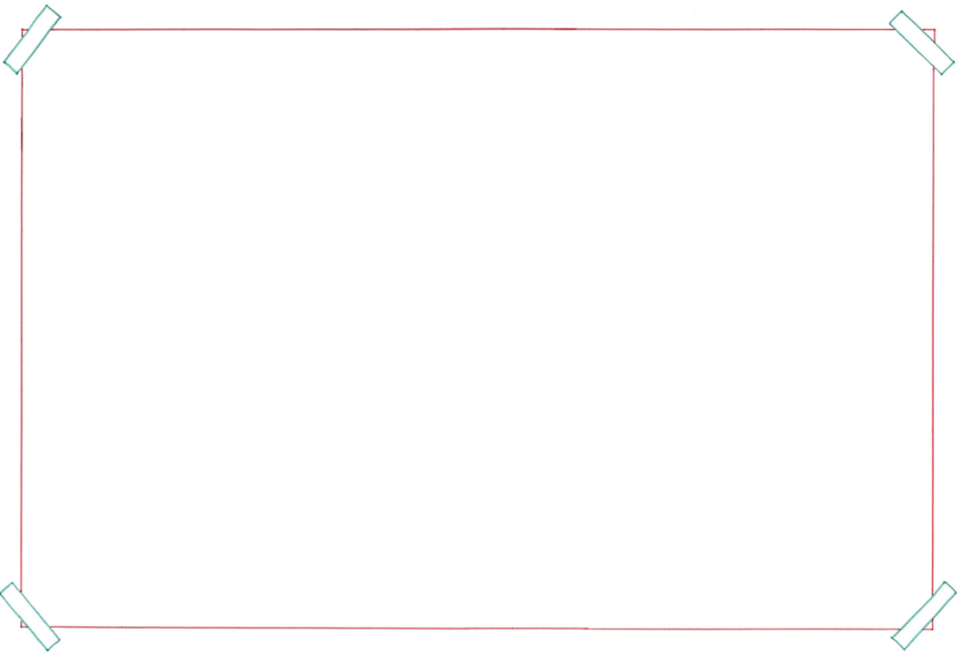 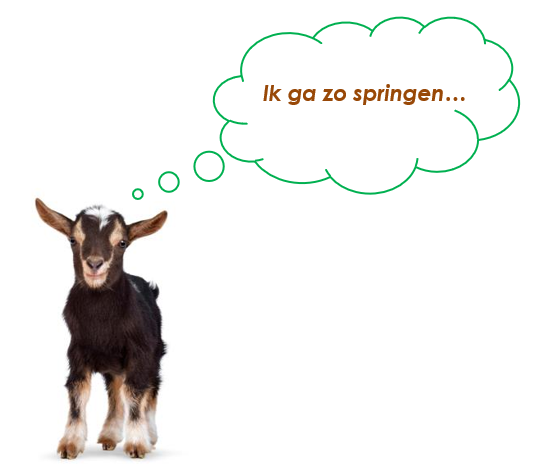 de intentie
op het punt staan om
= bijna gaan
het idee
de activiteit
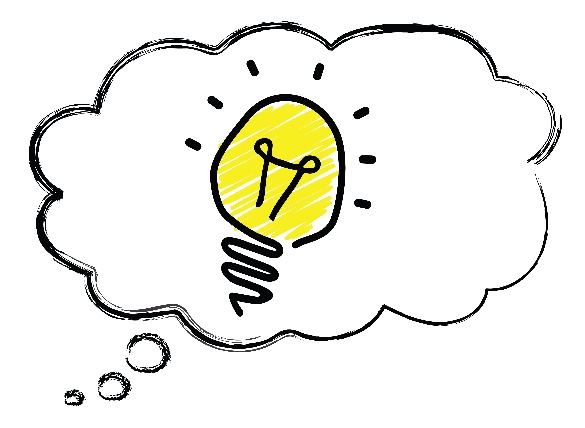 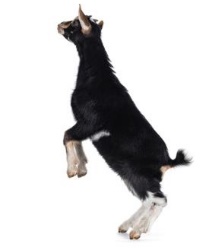 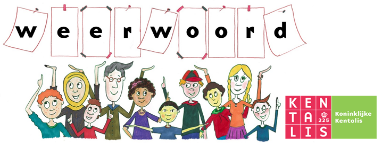 juist= vooral, met name






Eén geit viel juist op. Omdat hij veel hoger kon springen dan de anderen.
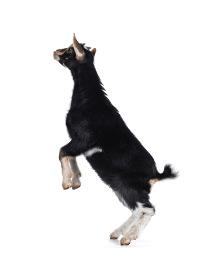 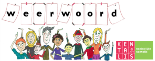 er bovenuit steken= ergens veel beter in zijn dan anderen






Deze geit kan uiterst hoog springen. Veel hoger dan de anderen. Hij steekt er bovenuit.
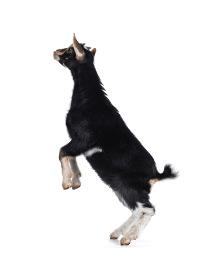 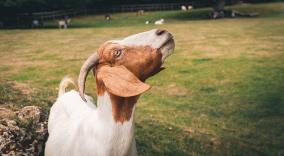 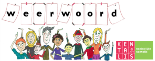